LECTURE 41: Microsoft Excel
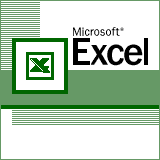 Topics:
Basic Programming
Solver
Advanced Packages
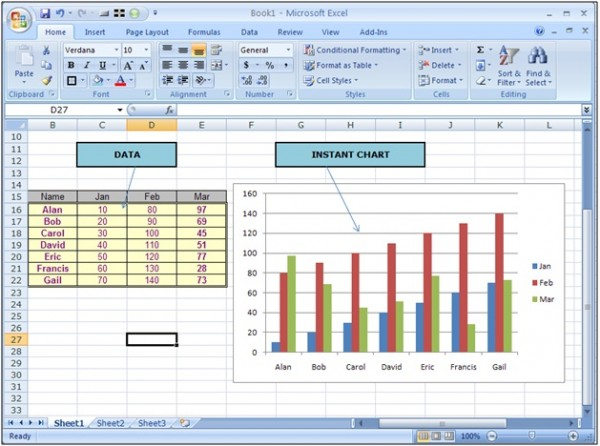 Resources:
Lynda: Excel Essential Training
YouTube: Solver
YouTube: Pivot Tables
UNC: Pivot Tables